স্বাগতম
শিক্ষক  পরিচিতি
মোহাম্মদ শাহ আলম 
প্রভাষক অর্থনীতি
মোজাদ্দেদীয়া ইসলামিয়া আলিম মাদ্রাসা
কালিয়াকৈর , গাজীপুর ।
পাঠ পরিচিতি
অর্থনীতি ২য় পত্র 
আলিম ২য় বর্ষ 
অধ্যায় ৫ম
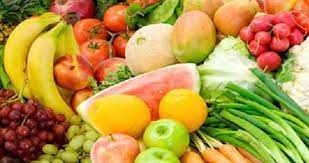 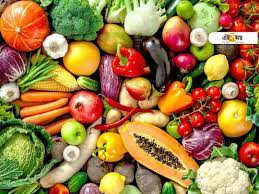 নিরাপদ খাদ্য
পাঠ শিরোনাম
নিরাপদ খাদ্যের ধারনা ও গুরুত্ব
শিখনফল
এই পাঠ শেষে  শিক্ষার্থীরা ......
  নিরাপদ খাদ্যের ধারনা ব্যাখ্যা করতে পারবে ।
  নিরাপদ খাদ্যের গুরুত্ব ব্যাখ্যা করতে পারবে । 
 খাদ্য সংরক্ষন কৌশল ব্যাখ্যা করত পারবে ।
একক কাজ
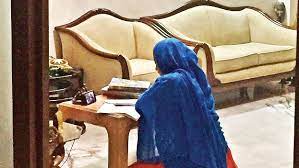 নিরাপদ খাদ্য বলতে কী বুঝায় ।
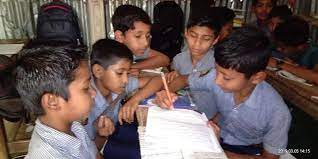 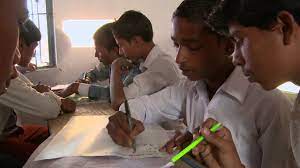 দলীয় কাজ
খাদ্য দ্রব্যে যে সব রাসায়নিক দ্রব্য মিশানো হ্য় তার একটি তালিকা তৈরি কর ।
মূল্যায়ন
খাদ্য দ্রব্য নষ্ট হওয়ার কারন সমুহ ব্যাখ্যা কর ।
  খাদ্য দ্রব্যের সংরক্ষন পদ্ধতি গুলো আলোচনা কর । 
 মানুষের মৌলিক চাহিদা গুলো কী কী আলোচনা কর ।
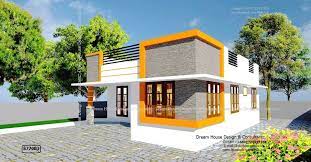 বাড়ীর কাজ
খাদ্য নিরাপদ করনে সরকারের ভুমিকা আলোচনা কর ।
 খাদ্য নিরাপদ করনে জনগনের ভমিকা  আলোচনা কর ।
ধন্যবাদ